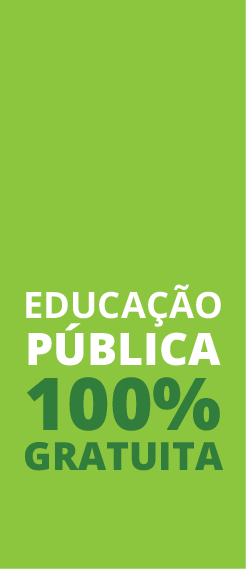 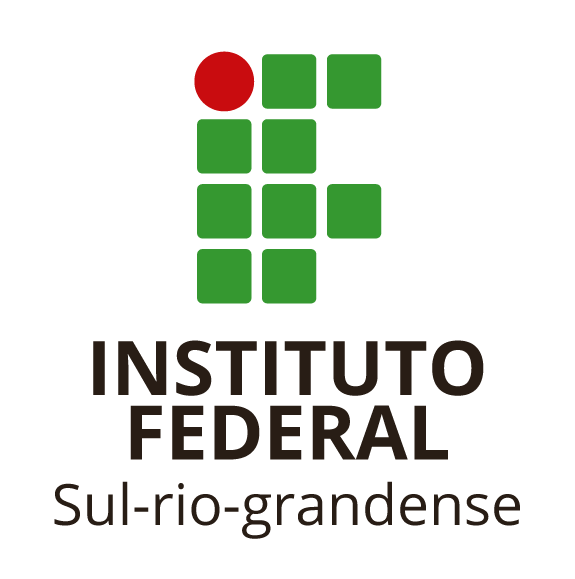 SEMINÁRIO DE APRESENTAÇÃO PARA NOVOS GESTORES

PRÓ-REITORIA DE EXTENSÃO E CULTURA
PROEX
Pelotas, 29  de junho de 2021
IF-PROEX - PRÓ-REITORIA DE EXTENSÃO E CULTURA
	Gisela Loureiro Duarte| 
	IF-COADEX - COORDENADORIA ADMINISTRATIVA DA PROEX
	Rafael Leitzke Pereira| 
Cleverson Vargas
Aline Hillal
	IF-DIRES - DIRETORIA DE RELAÇÕES COM A SOCIEDADE
	Edgar Antônio Costa Mattarredona| 
	IF-COAEX - COORDENADORIA DE AÇÕES DE EXTENSÃO
		Rafael Madruga Pereira| 
Mariane dos Santos
Daniel Essinger
Luciana Ramos
Mônica Mazina
	IF-CULTE - COORDENADORIA DE CULTURA E EVENTOS
		Sandra Correa Vieira| 
Caterine Mendes
	IF-COIS - COORDENADORIA DE INTERAÇÃO COM A SOCIEDADE
		Miguel Roberto Felberg|
O que é, como fazer e  para que serve fazer                             EXTENSÃO?
Lei de Criação dos Institutos Federais                             Atender as demandas locais e regionais                               
                 Pesquisa                      Ensino                             EXTENSÃO     (ações de pesquisa,                (cursos técnicos e        (cursos, eventos, projetos, programas,                        pós-graduação e inovação)            de graduação)       prestação de serviços e muitas outras atividades que 
                                                                                          estreitam laços e transformam a vida das pessoas)                                                     
                                                            COMUNIDADE EXTERNA         Quem são essas pessoas?     (escolas, ONGs, comunidades de bairro, empresas e instituições públicas e privadas)                                                                                                           1ª CONDIÇÃO PARA UMA AÇÃO SER EXTENSÃO
3
O olhar da Instituição para além dos muros da Escola...
Em que podemos contribuir e construir com vocês para melhorar suas vidas?
Não somos detentores do conhecimento         aprendizado em conjunto na construção e desenvolvimento da ação.
  Instrumento de transformação da realidade social com melhoria da qualidade de vida da população.
Ações que promovam a superação das desigualdades e da exclusão.
 Estabelecendo vínculos e articulação com todos os setores da sociedade promovendo desenvolvimento local e regional.
4
A Extensão como transformadora da Sociedade
6
Protagonismo Estudantil
7
Extensão como espaço formativo
8
...e os servidores participam como?
9
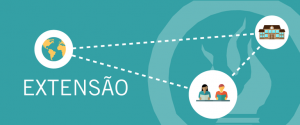 DIRETRIZES
Orientações para a elaboração, avaliação e a implementação das Ações de Extensão
10
DIMENSÕES
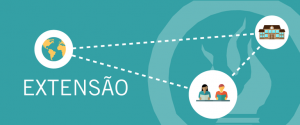 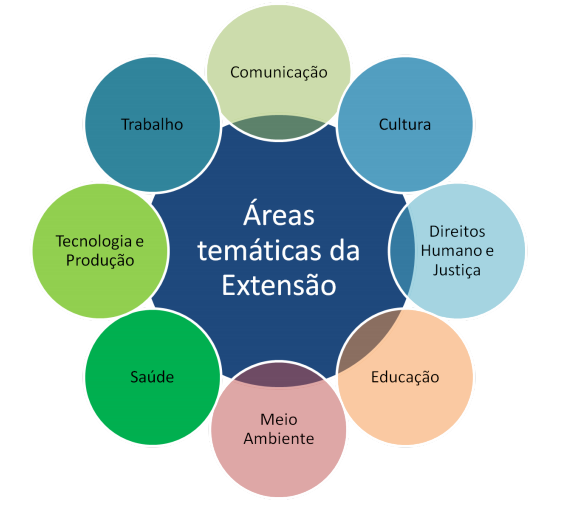 11
DIMENSÕES
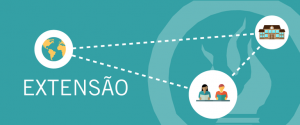 12
DA ORGANIZAÇÃO E DA SISTEMATIZAÇÃO
As ações de extensão, articuladas com o ensino e a pesquisa, devem ser desenvolvidas nas seguintes modalidades: 
PROGRAMAS:  conjunto articulado de projetos e outras ações de extensão, preferencialmente de caráter multidisciplinar e integrado a atividades de pesquisa e de ensino.
PROJETOS:  conjunto de atividades processuais contínuas de caráter educativo, científico, cultural, político, social ou tecnológico com objetivos específicos e prazo determinado (vinculado ou não a um programa).
CURSOS: livres, formação inicial ou continuada (fic)  ação pedagógica de caráter teórico e prático, presencial ou a distância, planejado para atender às necessidades da sociedade, visando o desenvolvimento, a atualização e aperfeiçoamento de conhecimentos, com critérios de avaliação definidos. 
EVENTOS:  ação que implica na apresentação e/ou exibição pública, livre ou com clientela específica, com o envolvimento da comunidade externa, do conhecimento ou produto cultural, artístico, esportivo, científico e tecnológico desenvolvido, conservado ou reconhecido pela instituição. 
PRESTAÇÃO DE SERVIÇOS:  conjunto de ações tais como consultorias, laudos técnicos, e assessorias, vinculadas às áreas de atuação da instituição, que dão respostas às necessidades específicas da sociedade e do mundo do trabalho, priorizando iniciativas de diminuição das desigualdades sociais.
Elaboração dos Editais
Papel da Câmara de Extensão e Cultura (CAMEX)
Utilização do Sistema SUAP( Módulo Extensão)
Formulários e tramitação em constante avaliação
Criação da Política de Extensão e Cultura
Regulamento das Ações de Extensão e Cultura
Base de Conhecimento
Fluxograma e Tutorial
EDITAIS/PROEX
Edital 01 - Fluxo Contínuo
Edital  02 - Geral de Fomento
Edital de Eventos Culturais
Edital de Fomento para Ações Inovadoras
Edital Programa Ana Terra
Edital Programa Institucional de Incentivo à Extensão- PIIEX
Edital Concurso Literário e Fotográfico na Temática Diversidade Cultural 
Edital Conjunto Proex/Propesp – Egressos
Algumas outras discussões
Certificação

SUAP(Módulo Extensão)

Conversando sobre Extensão e Cultura

Atendimento Individualizado para representantes de Extensão e Cultura e suas equipes
2020
PROEX EM DADOS NO IFSul
94 bolsas de extensão
127 ações de extensão (entre cursos, eventos, projetos e programas)
239 estudantes envolvidos
705 servidores envolvidos
17
OBRIGADORafael Madruga(53)981585365rafaelmadruga@ifsul.edu.br
Coordenador de ações de extensão 
(COAEX)
PROEX/COADEX
(COORDENADORIA ADMINISTRATIVA DA PROEX)
GESTÃO ADMINISTRATIVA E FINANCEIRA DA PROEX;

ORÇAMENTO - MATRIZ CONIF;

CONTROLE E PAGAMENTO DE BOLSISTAS;

PRESTAÇÃO DE CONTAS DAS AÇÕES FOMENTADAS;

COMPRA DE MATERIAIS;

CONVÊNIOS.
OBRIGADORafael Leitzke(53)981069015rafaelpereira@ifsul.edu.br
Coordenador Administrativo da PROEX
(COADEX)
PROEX/ COIS (COORDENADORIA DE INTEGRAÇÃO COM A SOCIEDADE)
EGRESSOS;

 CURSOS FIC;

 VISITAS GERENCIAIS;

 PROGRAMA APRENDIZAGEM.
EGRESSOS
Resolução CONSUP Nº 59/2018 – 
Política de Acompanhamento de Egressos do IFSul;

 COLETA DE DADOS – 01/10/2018 – Total de 602 respostas;

 Diagramação/ correção ortográfica – 14/11/2019;

 Apresentação do Relatório.
Cursos Formação Inicial e Continuada (FIC)
- Valor equivalente final é maior;
- Maior empregabilidade;
- Maiores números de alunos que conhecem a instituição e, voltam a ingressar;
- Curso FIC tem carga horaria mínima de 160h, poderá ser ministrado (no mínimo) um curso por semestre;
- Curso FIC representa um acréscimo de menos do que 0,5 aula por semana por professor ou 1,6 aula/mês. 

Recomendamos que todas as coordenadorias de cursos do IFSul incluam no mínimo um curso FIC por semestre para atendimento da sua comunidade externa.
Programa aprendizagem
É um programa técnico-profissional que prevê a execução de atividades teórico e práticas, sob orientação pedagógica DE ENTIDADE QUALIFICADA EM FORMAÇÃO TÉCNICO- PROFISSIONAL METÓDICA E COM ATIVIDADES PRÁTICAS CoORDENADAS PELO EMPREGADOR.
Programa aprendizagem
Adolescente ou jovem de 14 a 24 anos;


 Cadastro de cursos direto na SRTE/POA/RS;


 Cadastro institucional;


 Documentação necessária para os registros;


 Remuneração - cursos integrados e Subsequentes/bacharelado/tecnólogos.
OBRIGADoCOORDENADORIA DE interação com a sociedade (cois)Miguel felberg(53)999234241miguelfelberg@ifsul.edu.br
PROEX/CULTE(COORDENADORIA DE CULTURA E EVENTOS)
Edital de Cultura;


Núcleos de Cultura;


Galeria Cultural do IFSul.
PROEX/CULTE(COORDENADORIA DE CULTURA E EVENTOS)Editais de Cultura
Anos anteriores: Edital de Eventos e Concurso Cultural

2020 – Edital PROEX Nº03/2020 –  Ações Culturais do IFSul (Galeria na sua casa)

2021 – Minuta edital elaborada; previsão 
de publicação Agosto
PROEX/CULTE(COORDENADORIA DE CULTURA E EVENTOS)Núcleos de Cultura
Reuniões;
Elaboração minuta campo conceitual dos editais de cultura;
Elaboração de evento formação para arte e cultura;
Participação conselho curatorial Galeria C Cultural do IFSul;
PROEX/CULTE(COORDENADORIA DE CULTURA E EVENTOS)Galeria Cultural do IFSul
PROEX/CULTE(COORDENADORIA DE CULTURA E EVENTOS)Galeria Cultural do IFSul
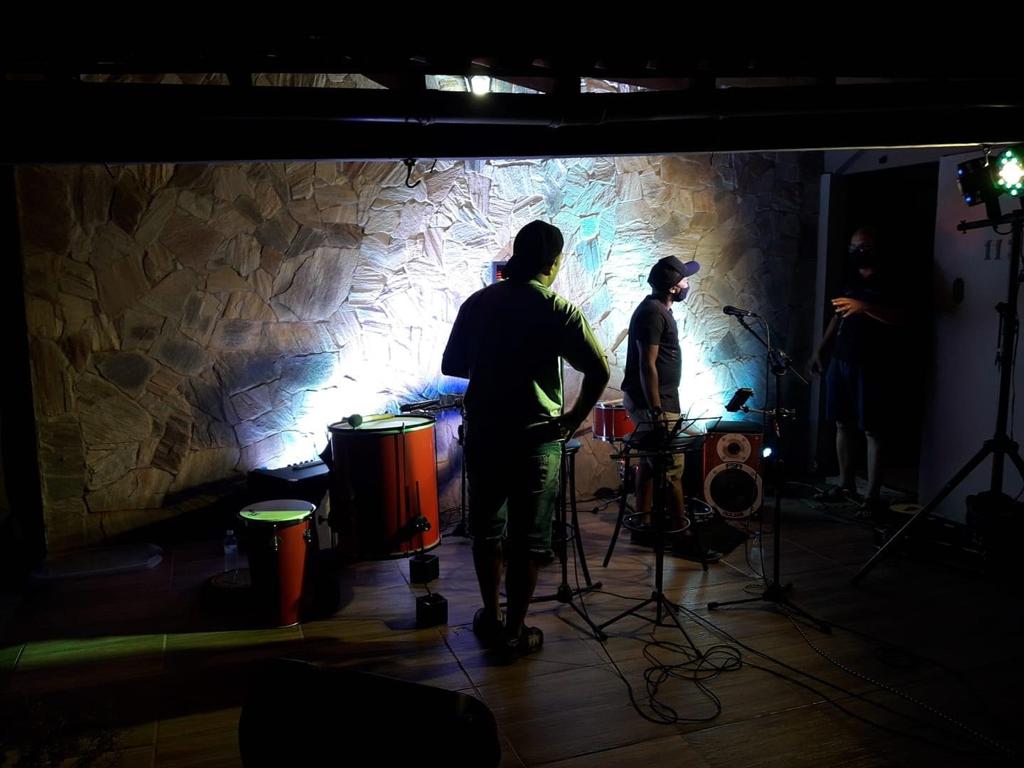 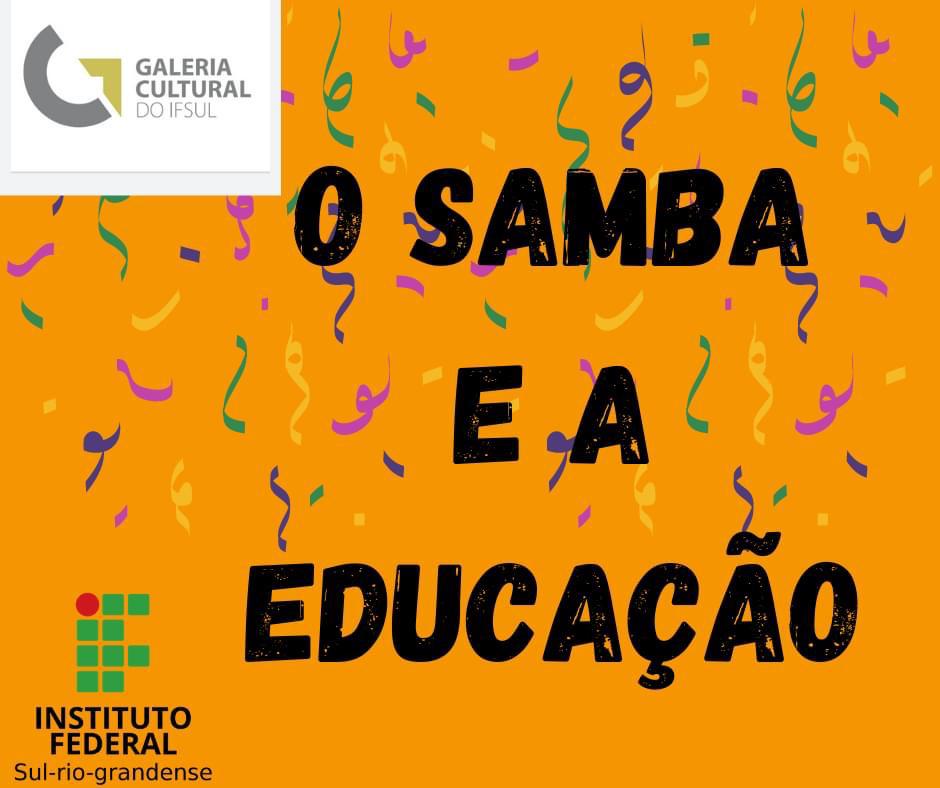 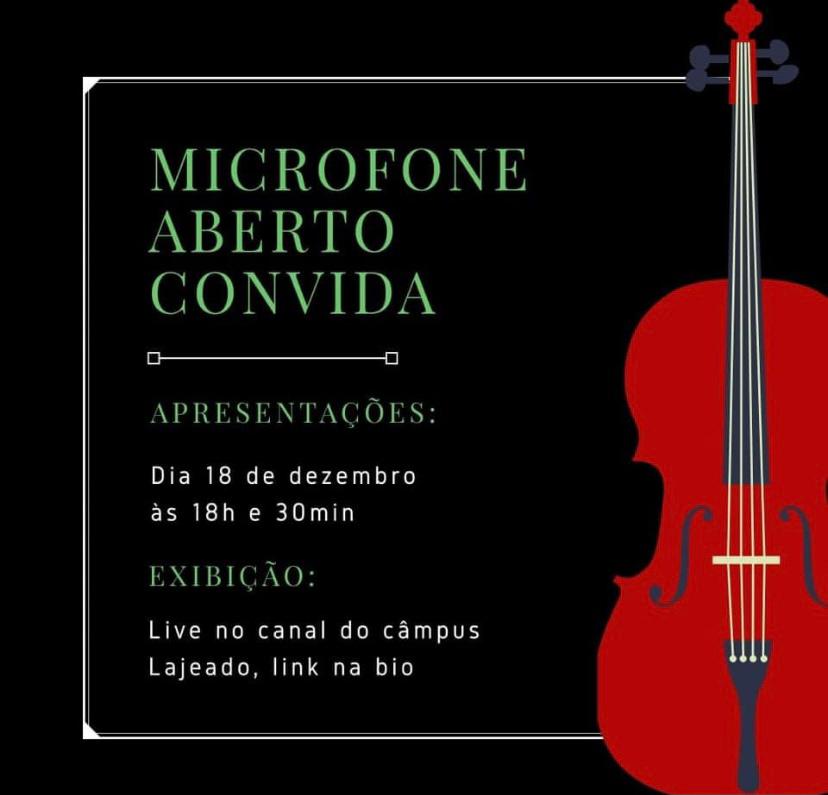 PROEX/CULTE(COORDENADORIA DE CULTURA E EVENTOS)Galeria Cultural do IFSul
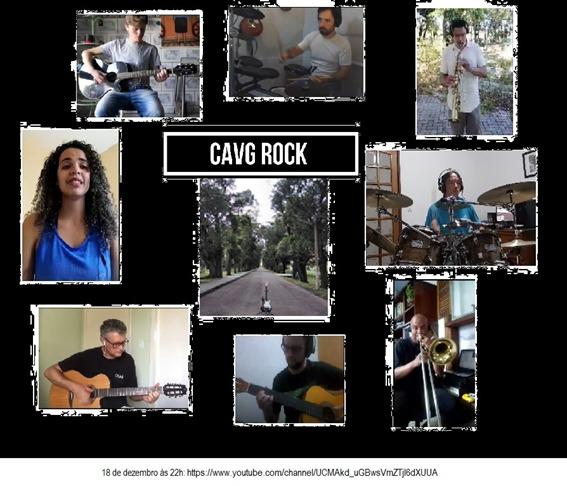 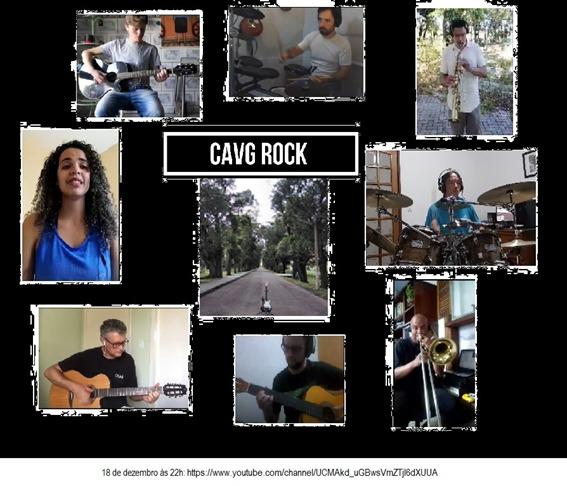 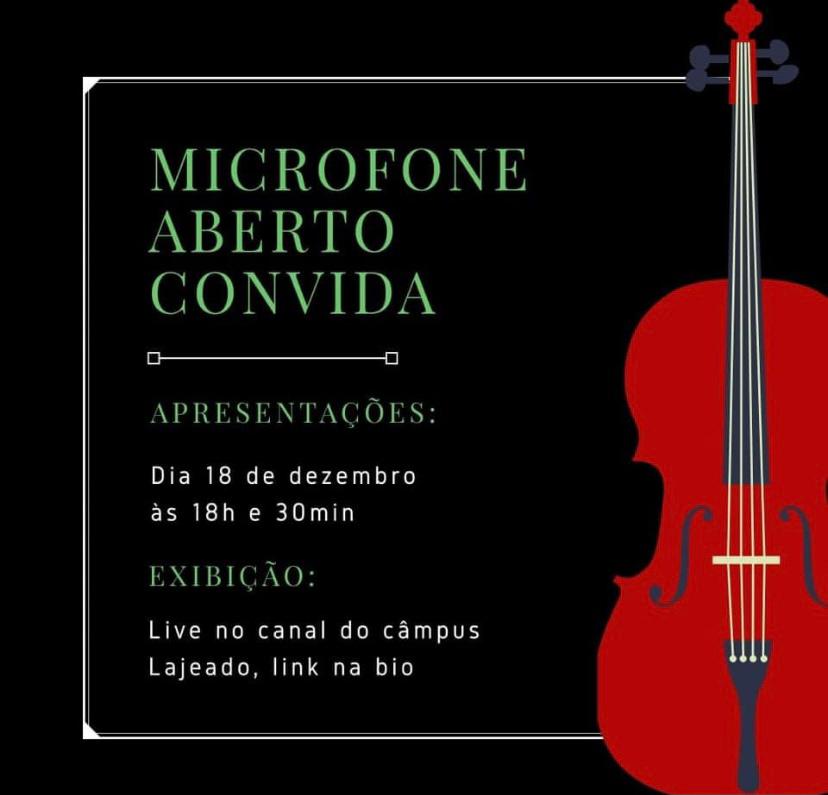 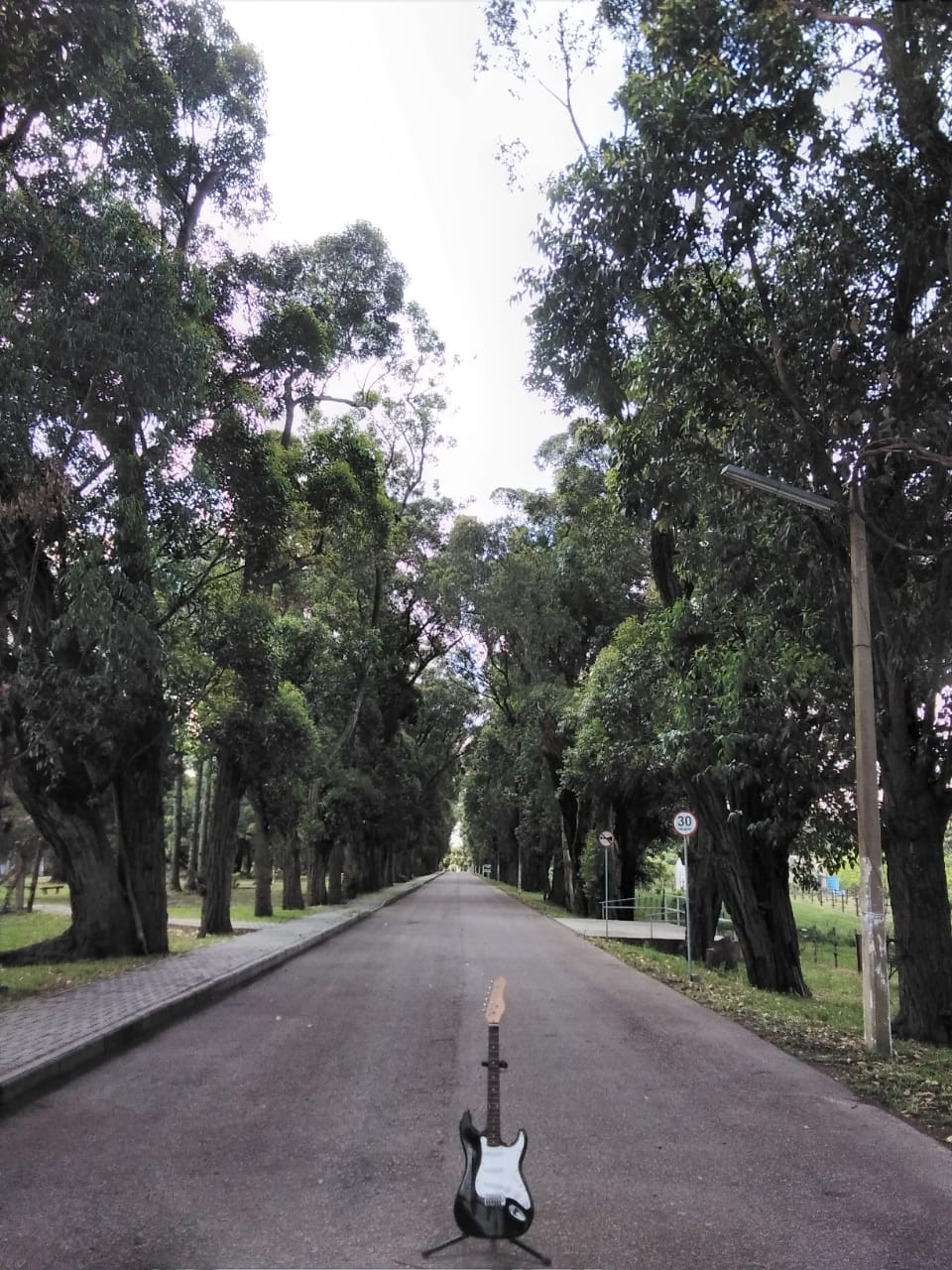 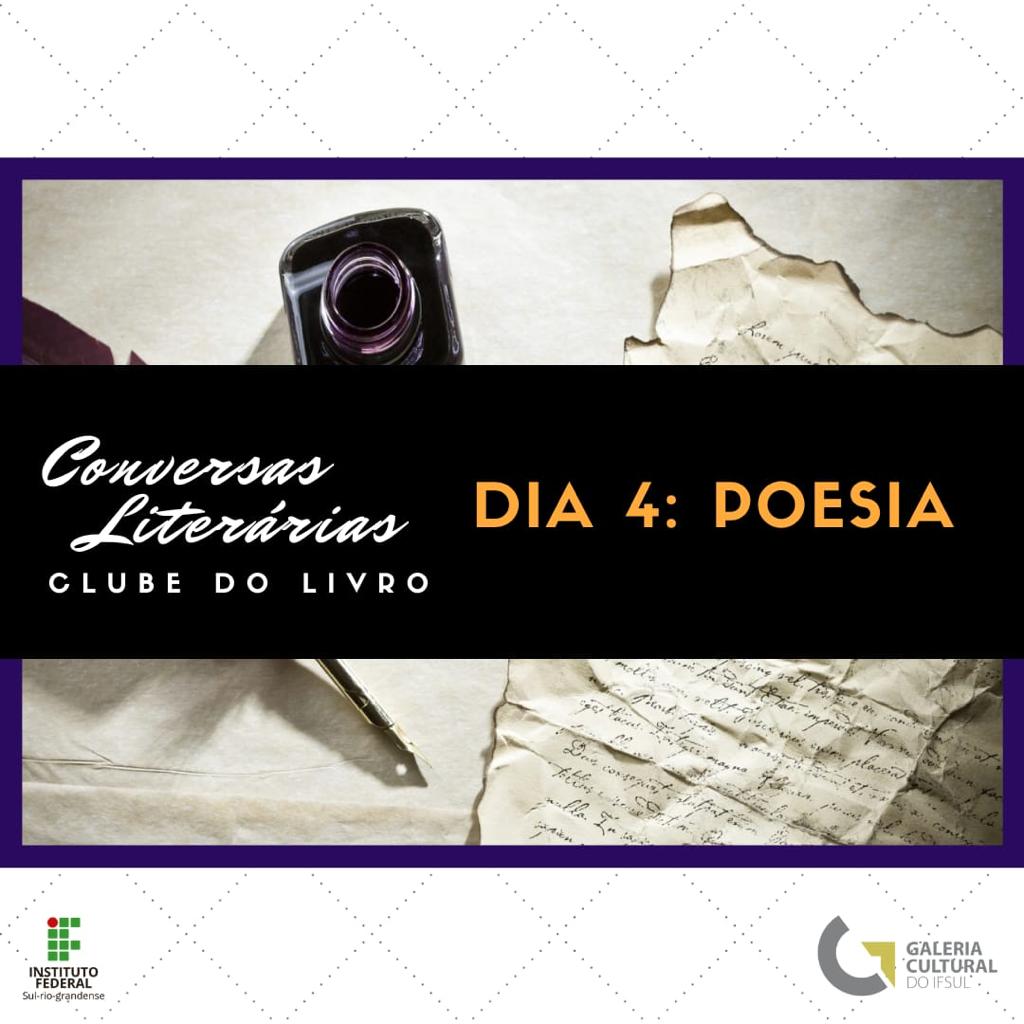 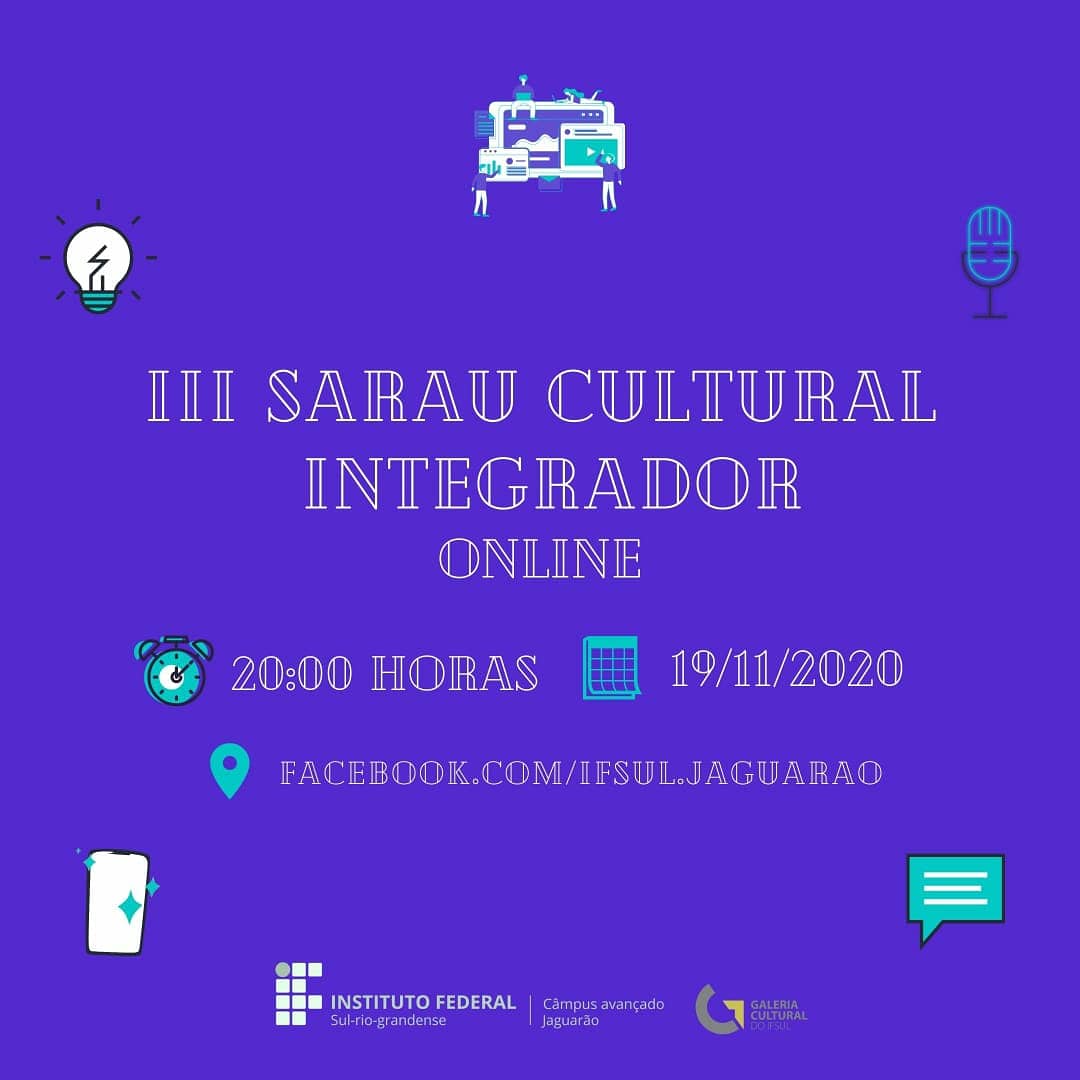 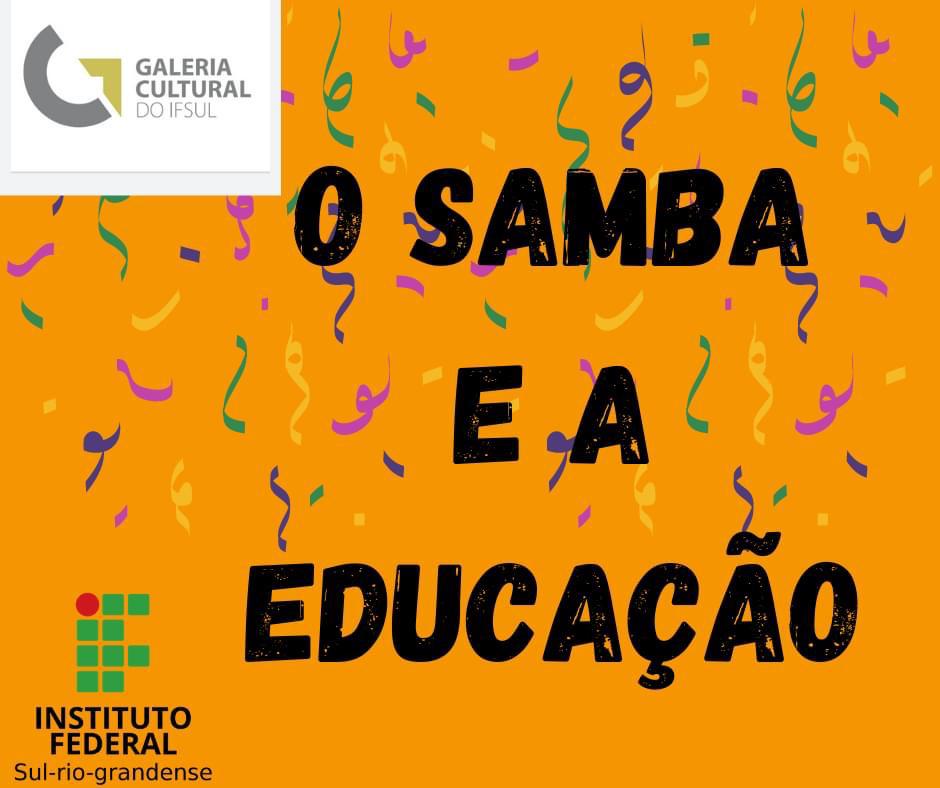 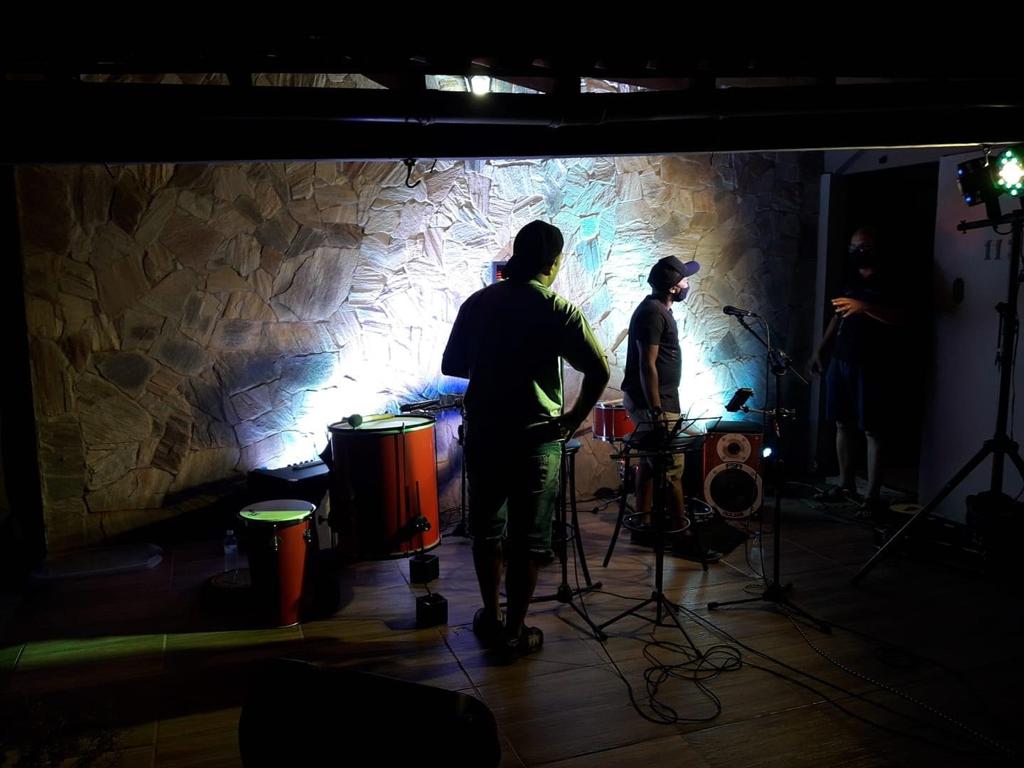 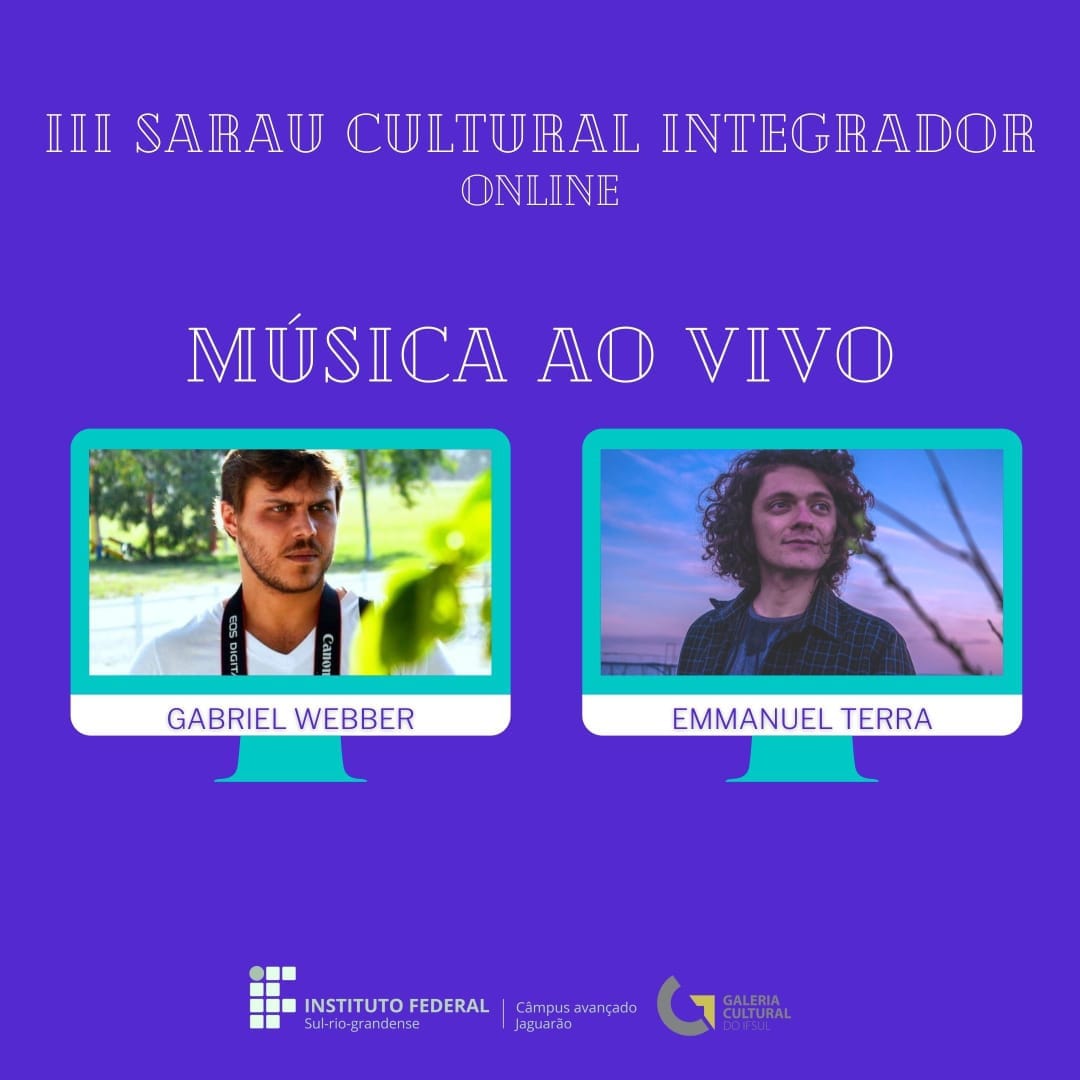 OBRIGADACOORDENADORIA DE CULTURA E EVENTOS(culte)Sandra camerini vieira(53)991725858sandravie3000@yahoo.br
AMBIENTES DE INOVAÇÃO
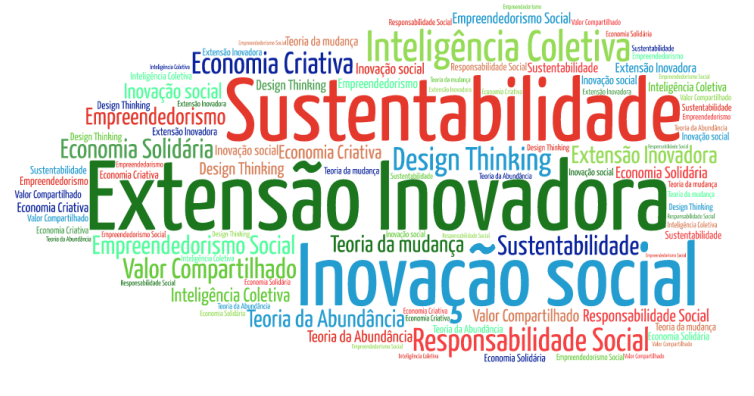 Empreendedorismo
Incubadoras
Empresa Júnior
Parques tecnológicos
Escritório de Projetos
Internacionalização da Extensão
EMPREENDEDORISMO
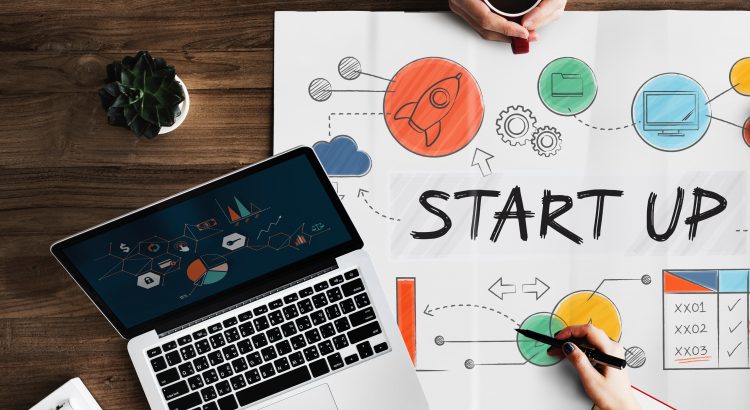 INCUBADORAS
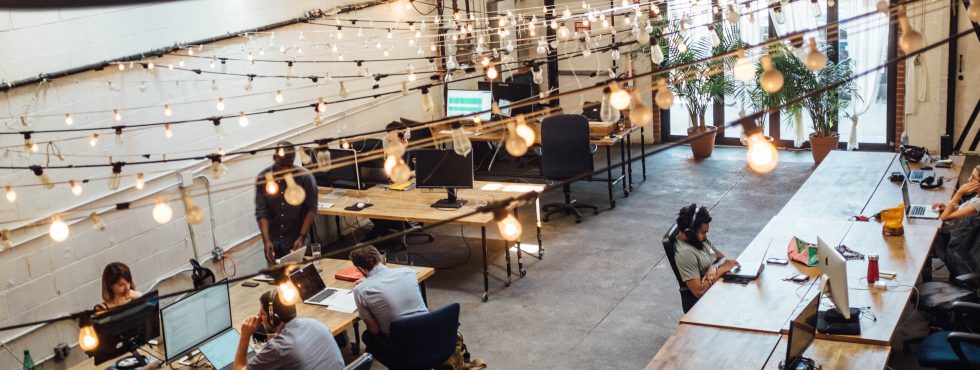 EMPRESA JÚNIOR
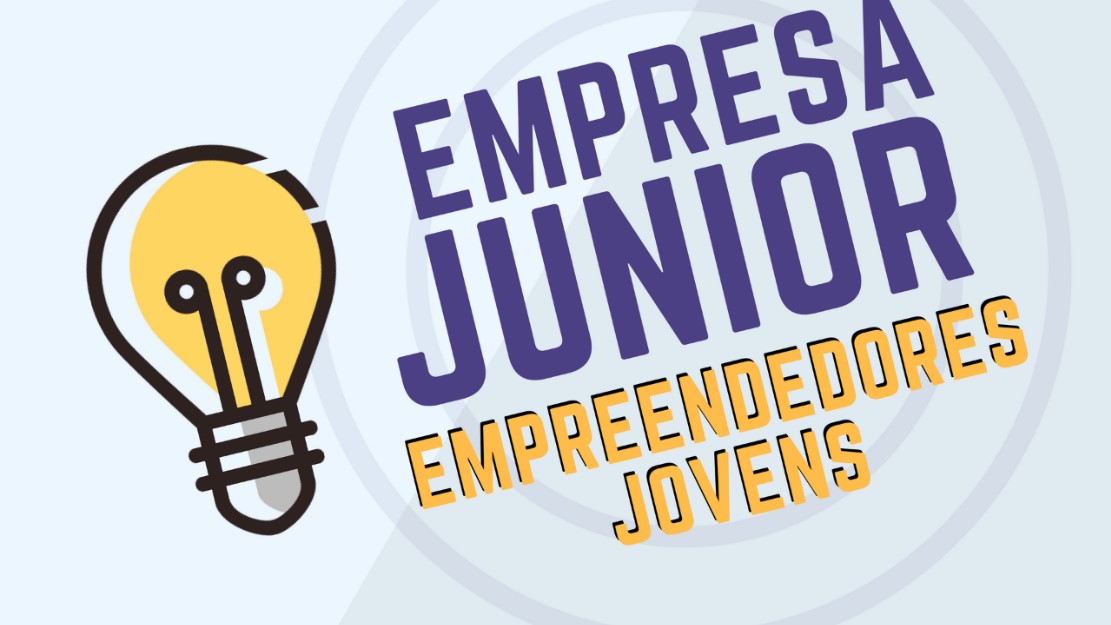 PARQUES TECNOLÓGICOS
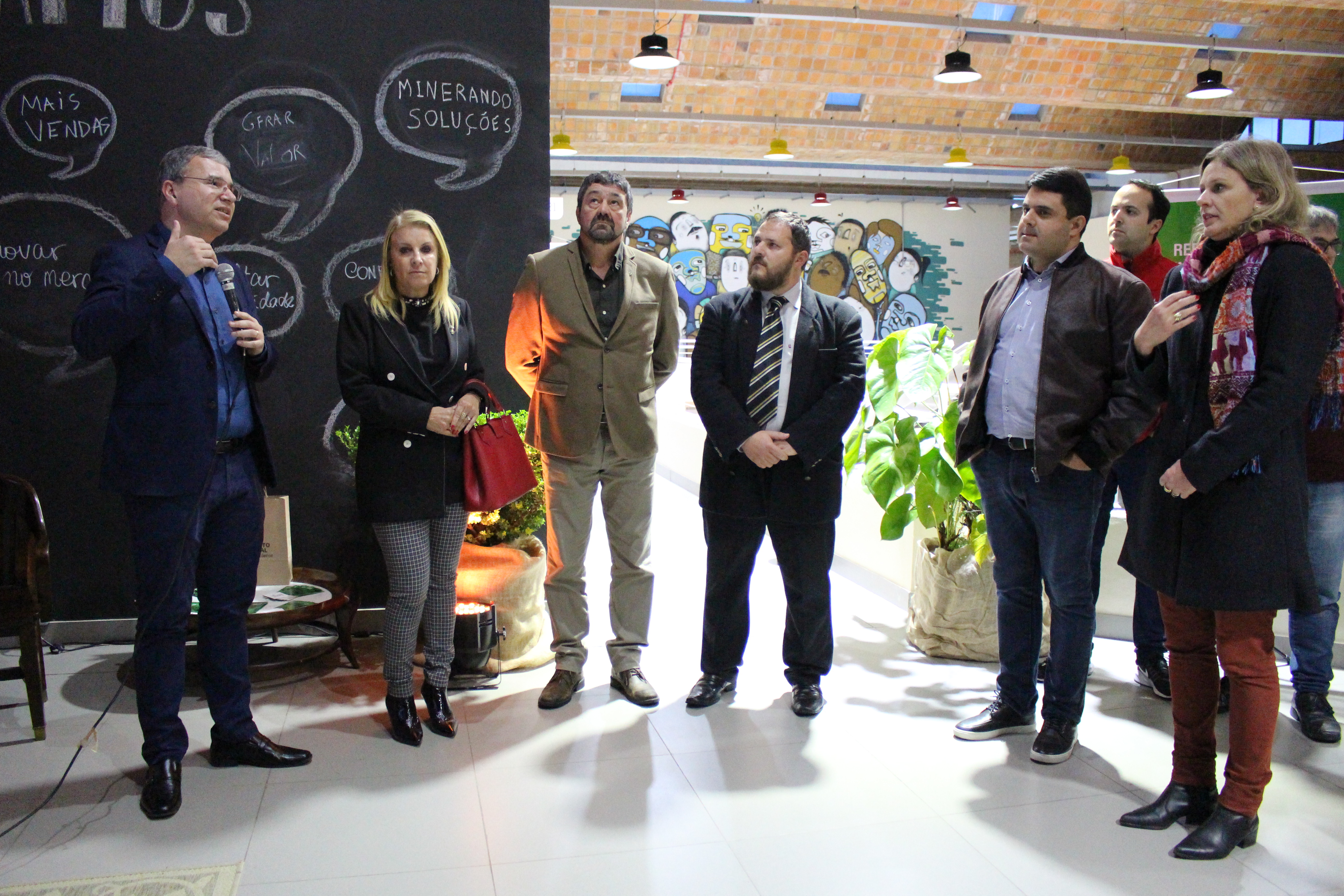 ESCRITÓRIO DE PROJETOS
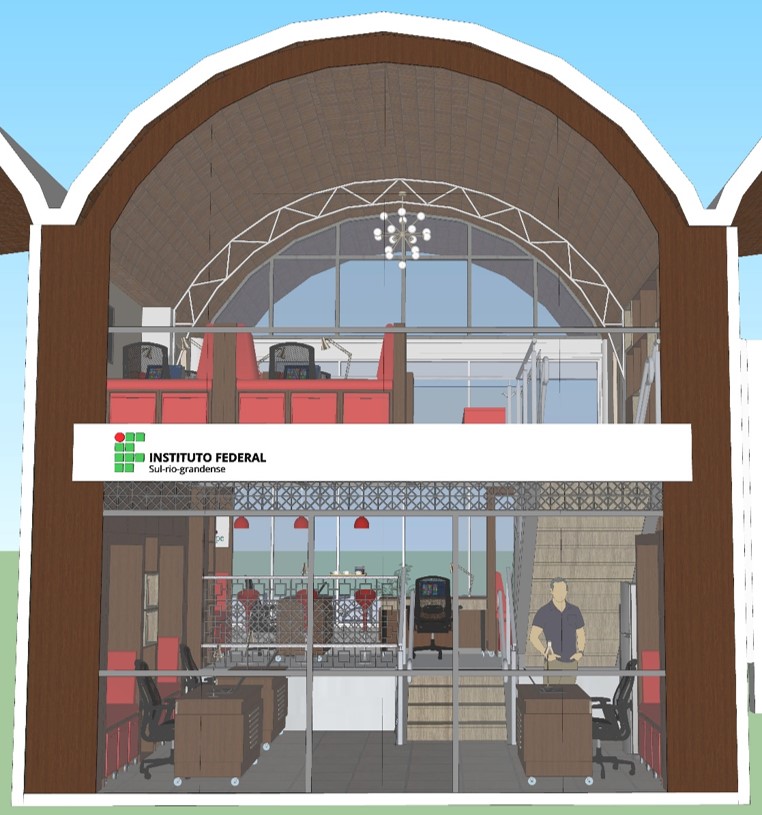 INTERNACIONALIZAÇÃO DA EXTENSÃO
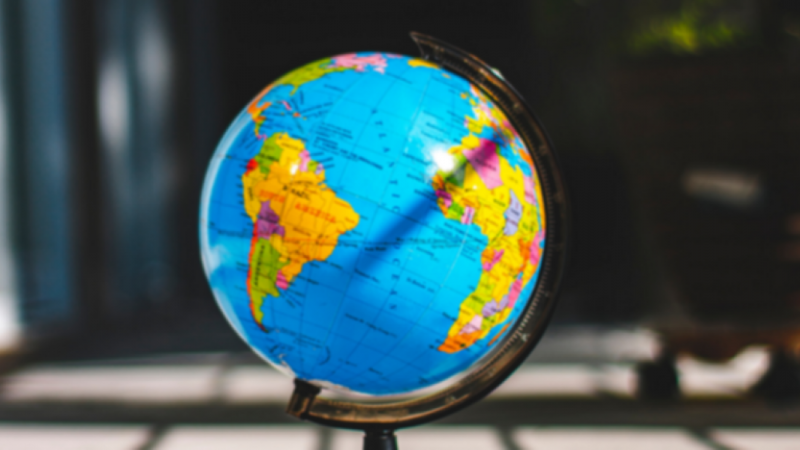 OBRIGADodiretoria de relações com a sociedade(dires)Edgar antÔnio costa mattarredona(53)991928739edgarmattarredona@ifsul.edu.br
CURRICULARIZAÇÃO DA EXTENSÃO E PESQUISA
RESOLUÇÃO Nº 7/2018 – CNE
Estabelece as diretrizes para a Extensão na Educação Superior Brasileira e regimenta o disposto na Meta 12.7 da Lei nº 13.005/2014, que aprova o Plano Nacional de Educação – PNE 2014-2024 e dá outras providências. 
     Meta do PNE  12.7      assegurar, no mínimo, 10% (dez por cento) do total de créditos curriculares exigidos para a graduação em programas e projetos de extensão universitária, orientando sua ação, prioritariamente, para áreas de grande pertinência social. 
Artigo da Resolução Nº 7/2018 – CNE  Art. 19         As instituições de ensino superior terão o prazo de até 3 (três) anos, a contar da data de sua homologação, para a implantação do disposto nestas Diretrizes.
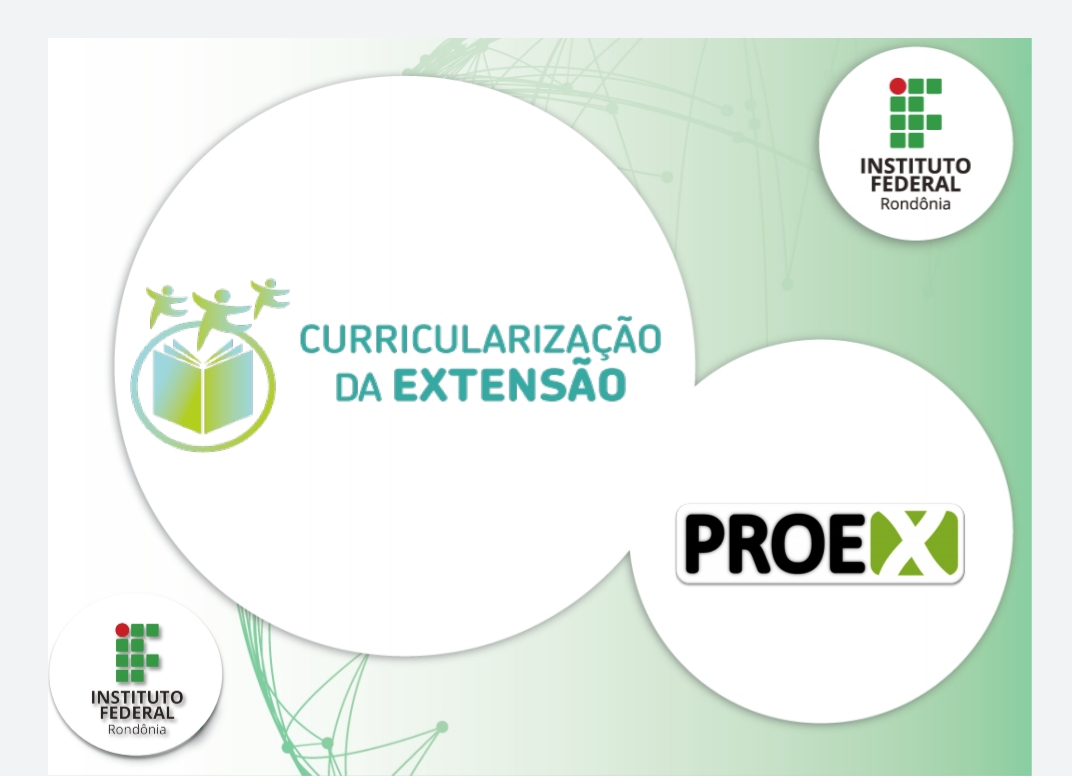 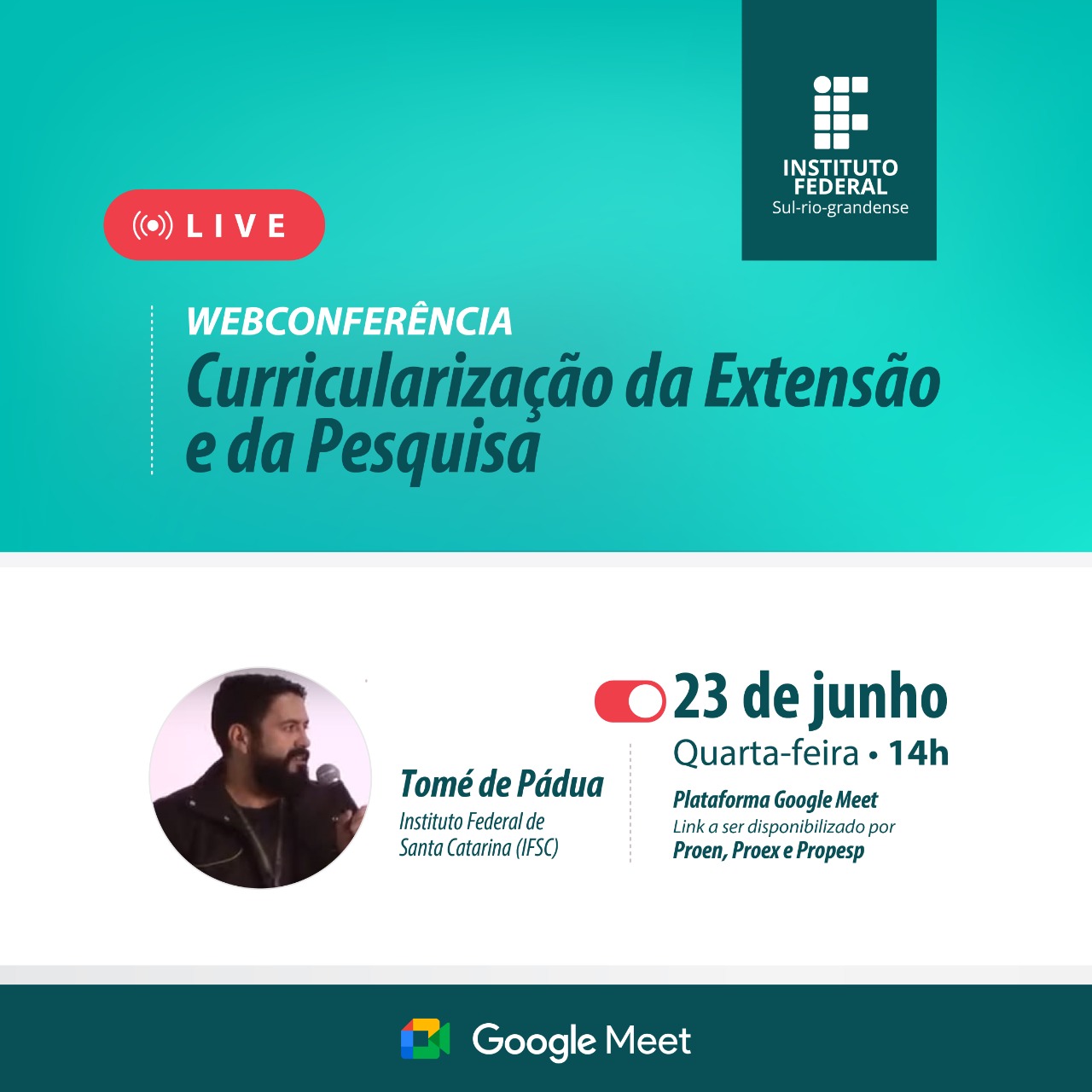 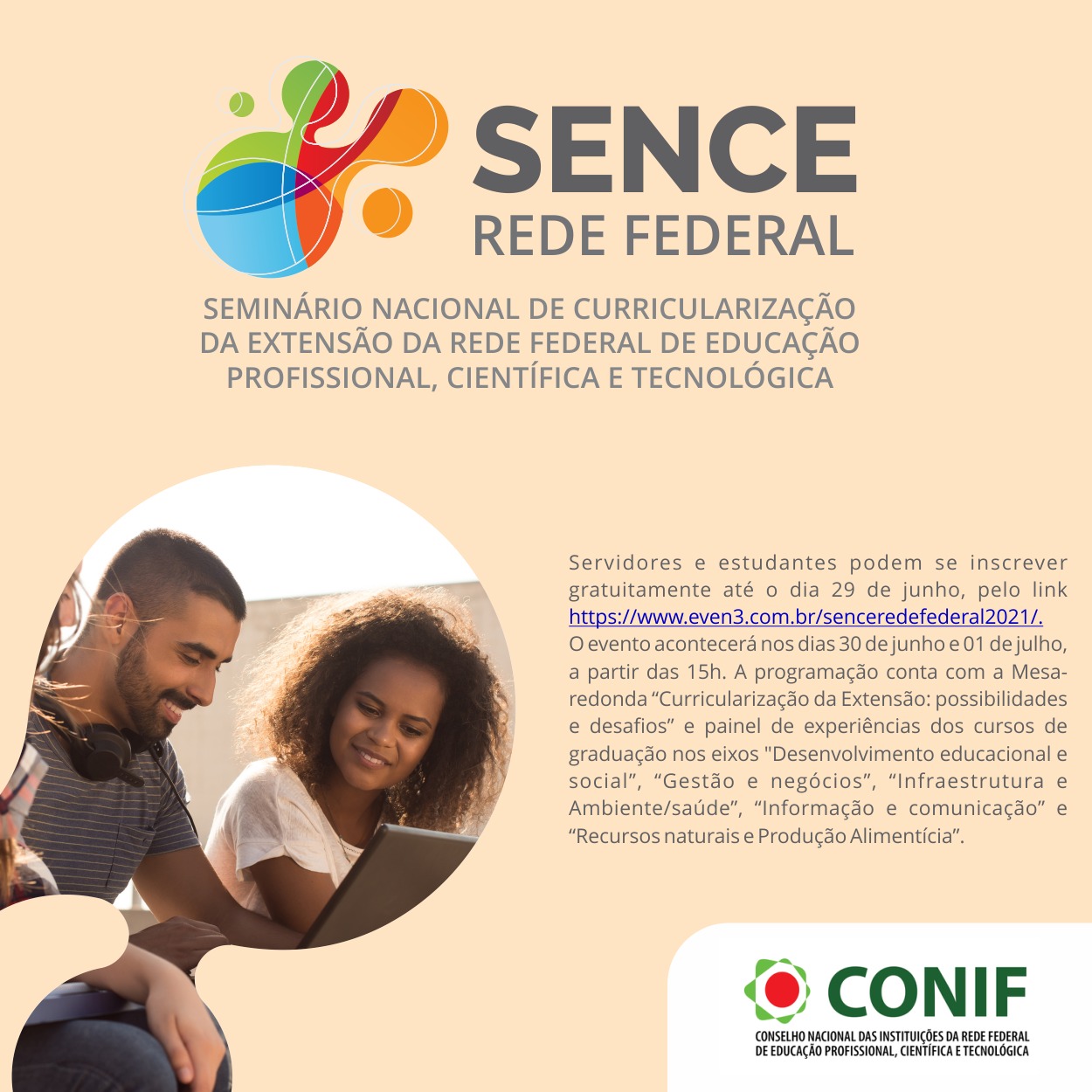 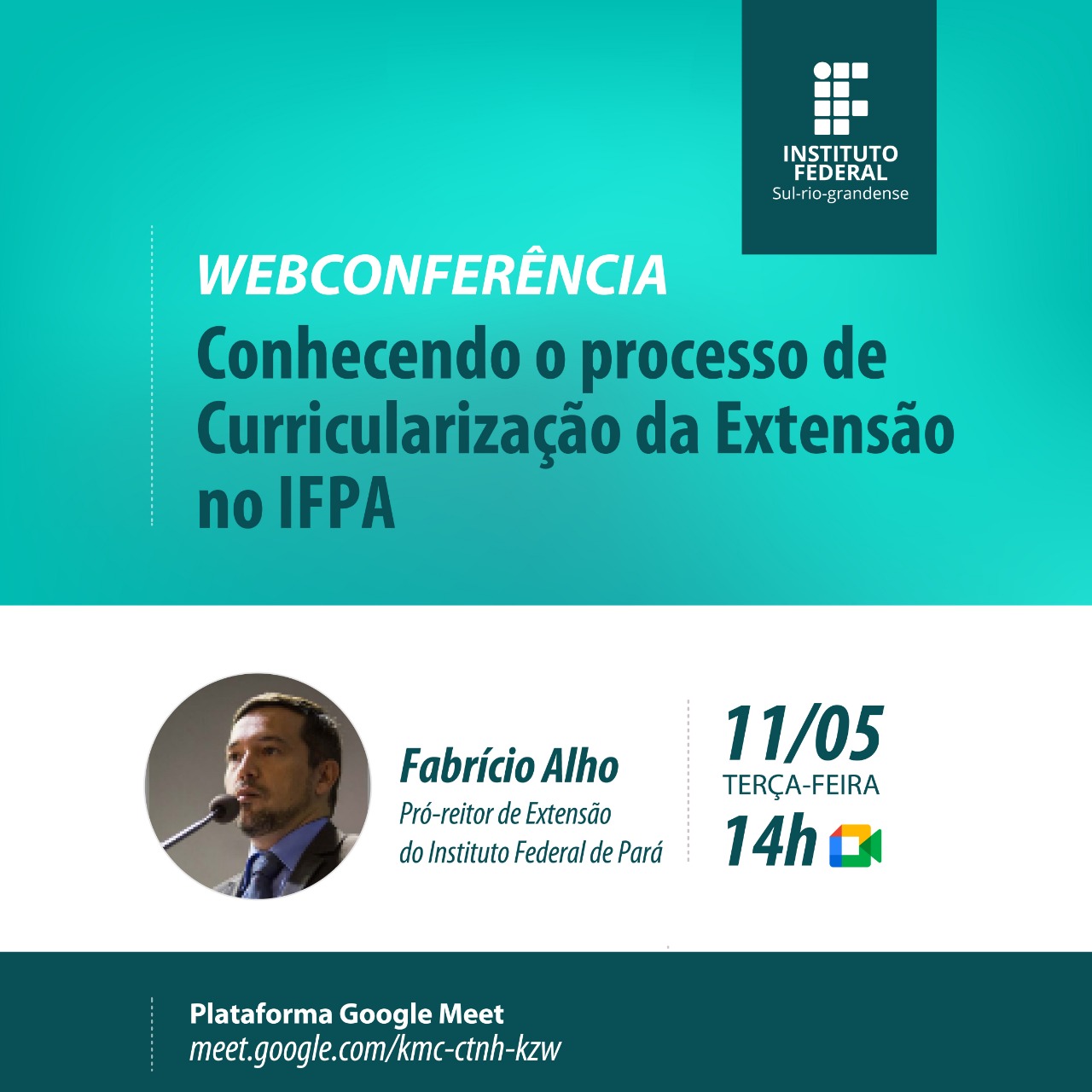 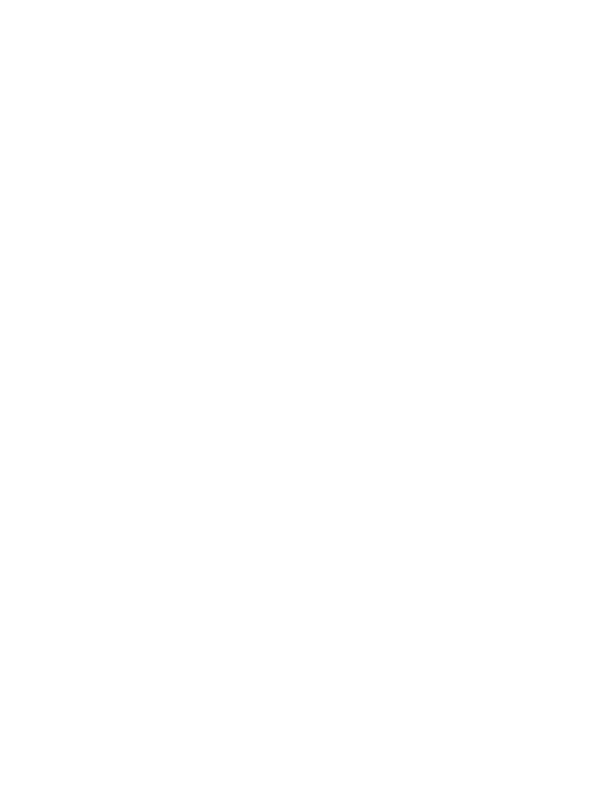 A EXTENSÃO é o ELO do ENSINO e da PESQUISA com a COMUNIDADE, quando através do diálogo e da troca de saberes, a transformação social e o desenvolvimento local e regional se tornam realidade.
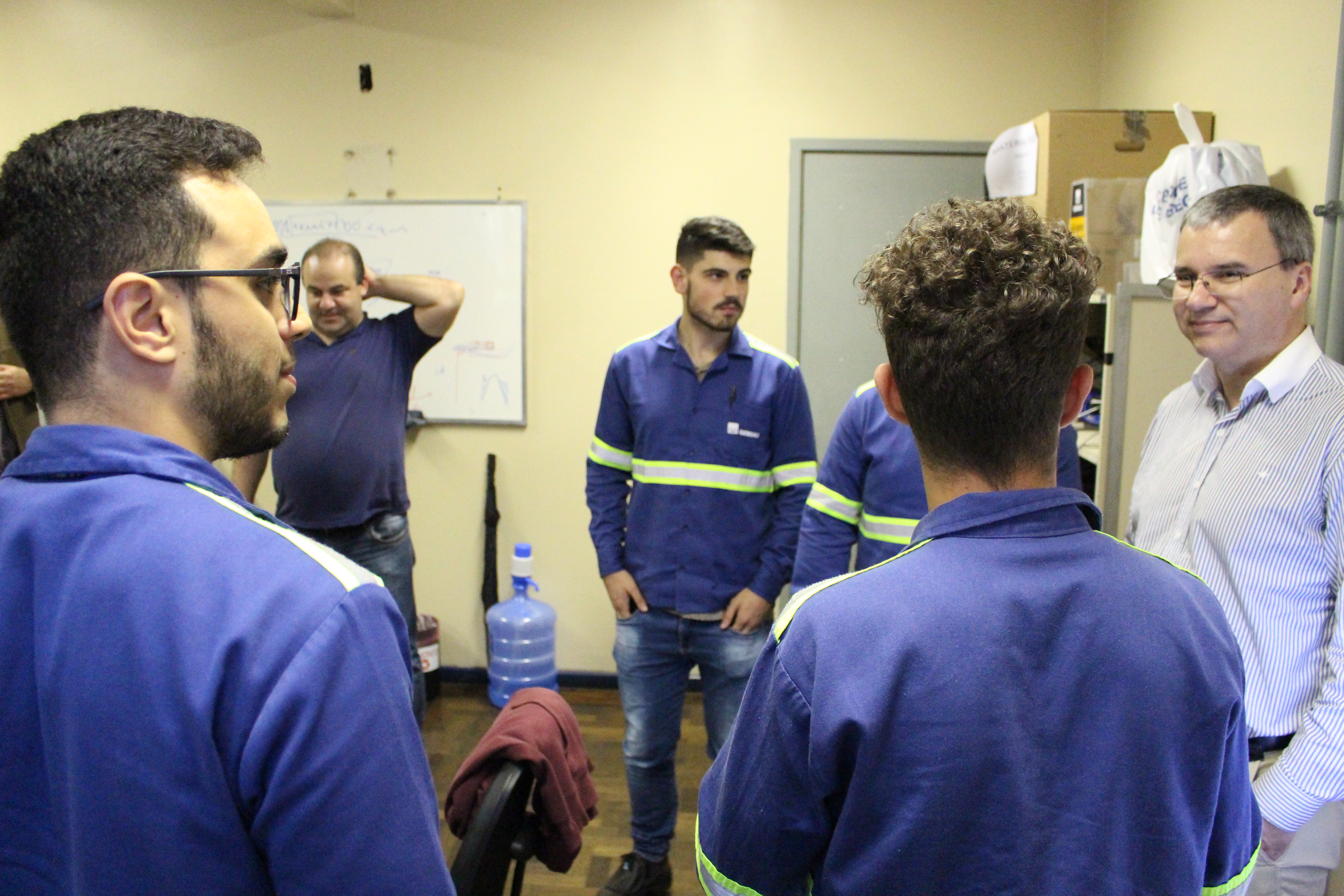 47
OBRIGADAGisela Loureiro Duarte(53)981230406giseladuarte@ifsul.edu.brproex@ifsul.edu.br
Pró-Reitora de Extensão e Cultura do IFSul